Penn center for quantitative echocardiography
AAML 1831 Sonographer Office Hours
September 14, 2023
Welcome!
Thank you for your commitment and dedication to the clinical care of your patients and the advancement of cardio-oncology science!

We have received almost 3,000 echoes for this study to date. Quantitation is ongoing, with almost 1,000 echoes analyzed so far.
Objectives
Case presentation- Ilona Dizon, Seattle Children’s HospitalTips and Tricks for improving communication between echo lab and study team
Case Presentation
Ilona Dizon , Seattle Children’s
4
14/09/2023
Would you like to present at the next office hours?
Challenging cases
Strategies to overcome barriers
Questions
SONOGRAPHERS
WANTED!!
AAML1831CardiacStudies@seattlechildrens.org
Tips and Tricks to Improve Communication Between Study Team and Echo Lab
Good communication is critical to ensure that the echo lab knows when a study patient is scheduled so that the echo can be completed according to the study manual
We understand that there are times when that simply isn’t possible – these are sick patients and sometimes things need to move quickly.  Taking care of the patient is always the 1st priority!
However, implementing processes that are practical and make sense for your site can make communication easier and more efficient, and help ensure things don’t fall through the cracks
We have heard from a number of sites about what they do to improve communication
Thank you to all of the sites that have shared!  
These are not meant to be “one-size-fits-all” solutions
Think about which of these suggestions might work in your site, or how you could adapt them to make them work
6
September 14, 2023
Tips and Tricks to Improve Communication Between Study Team and Echo Lab
Customize the echo order:
Create an order for “AML Echo” 
Some sites use it for all patients with AML, others only use it for patients with suspected AML and patients who go on trial
Add a comment to the standard echo order: “Use AAML1831 Echo Protocol”
Can be programmed as a smartphrase, or providers can save the order with the comment as a favorite
Flag the echo appointment 
Use a “research echo” appointment type
Coordinator adds a note to the appointment to indicate this is an AAML1831 Echo
Different EMR systems may have other ways to make the appointment stand out
Agree on a preferred method for communication about AAM1831 echoes
Identify designated point(s) of contact for the echo team and study team
Agree on when messages should be sent
Example: as soon as the order is placed for inpatient/day before appointment for outpatient
Agree on what information to include
Subject name, MRN
Attach sonographer checklist?
Use your institution’s HIPAA compliant secure chat app (Cureatr, EpicChat, …) or email
Consider “low-tech” options
Print the sonographer checklist on bright colored paper and send it with the patient to the echo lab / post it on the door to the room / staple it to the echo order and leave with echo lab front desk
Any other suggestions?
7
September 14, 2023
Questions
AAML1831CardiacStudies@seattlechildrens.org
September 14, 2023
9
Core Lab Echo QC and Analysis
Subjects in the case cohort (including the sub-cohort and cases outside sub-cohort), will undergo echo QC and analysis at baseline, Induction 2 (pre), Intensification 1 (pre), EOT, and Year 1.

Subjects in the TKI cohort, will undergo QC and analysis of the Baseline, Induction 2, EOT, and Year 1 time points.

Subjects identified as non-cases outside of the sub-cohort will not undergo echo QC or analysis except as QC is required for site certification.

Outside of the certification process, the QC and analysis will occur on a rolling basis as workflow permits.
General Imaging Guidelines
11
An adequate EKG tracing is necessary and should be recorded on all echocardiographic images
All 2D images should be recorded with at least 3 beats per clip and at an acquisition frame rate of 50 to 70 frames/sec. If patients heart rate is greater than 100 bpm, please record 5 beats per clip in the apical (4C, 2C, 3C, RV), short axis, and parasternal long axis views of the left ventricle.
Please include both the epicardium and endocardium in SAX, apical LV and RV images throughout systole and diastole
This aspect is particularly critical for strain analysis.
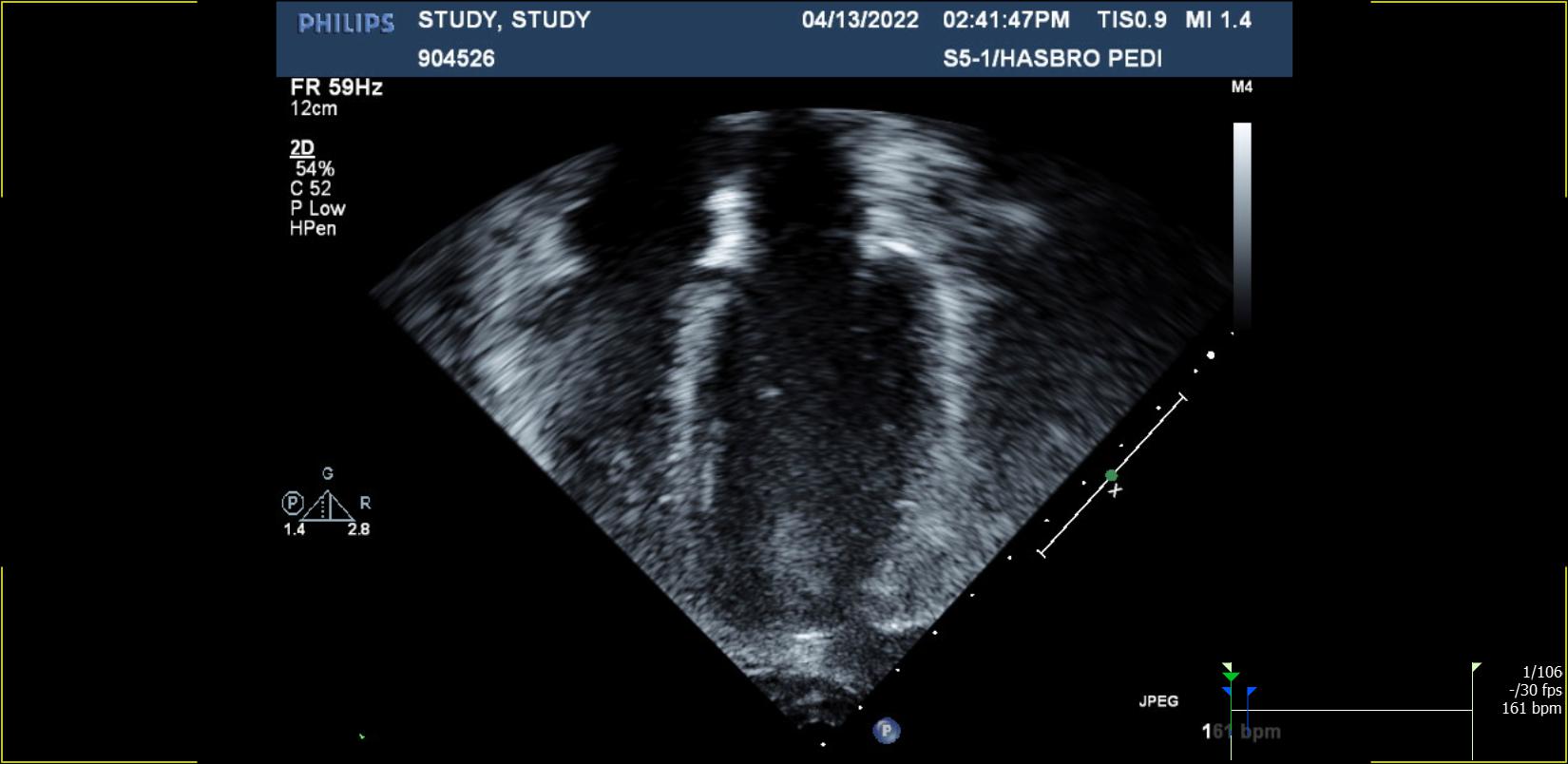 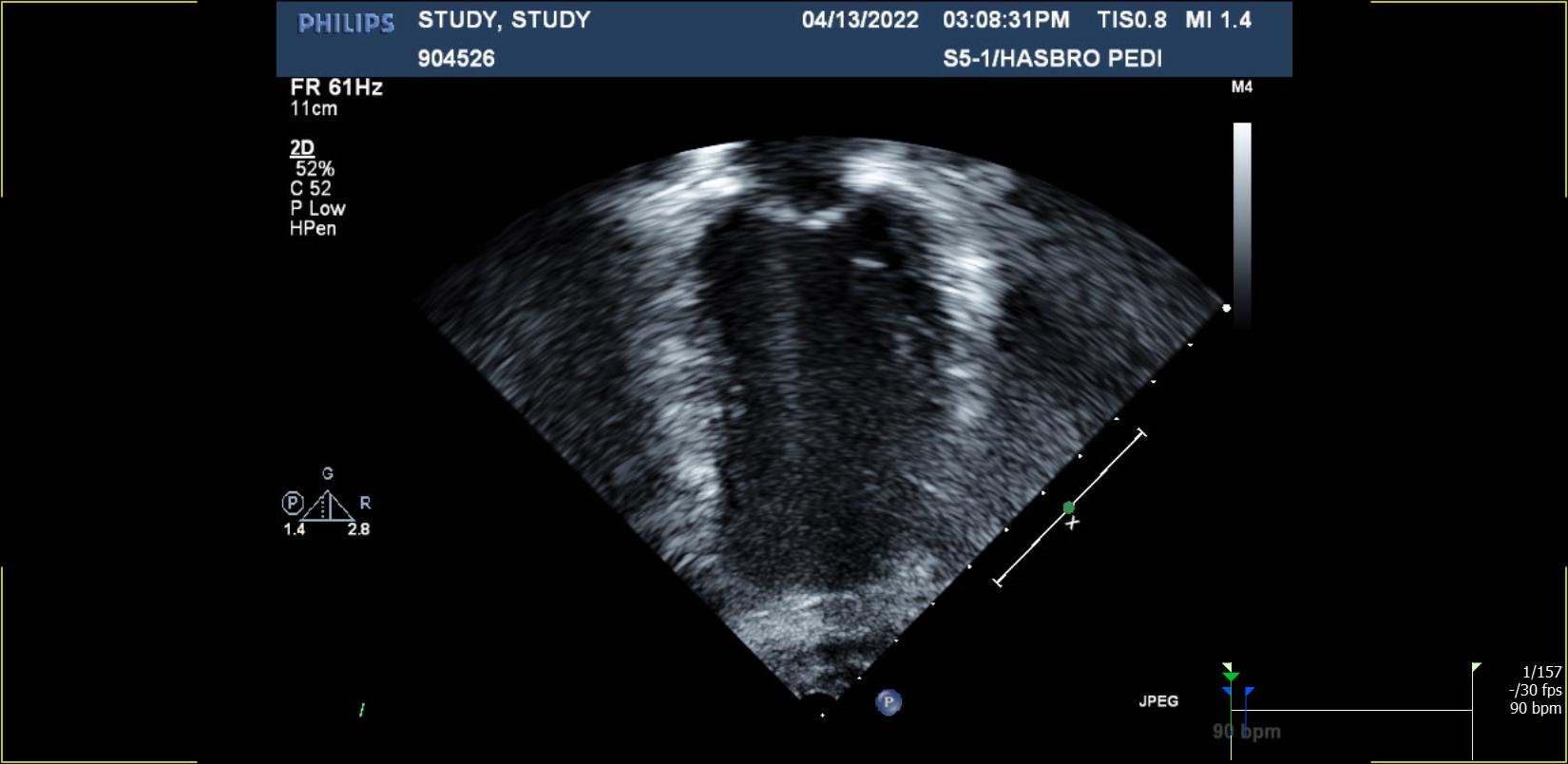 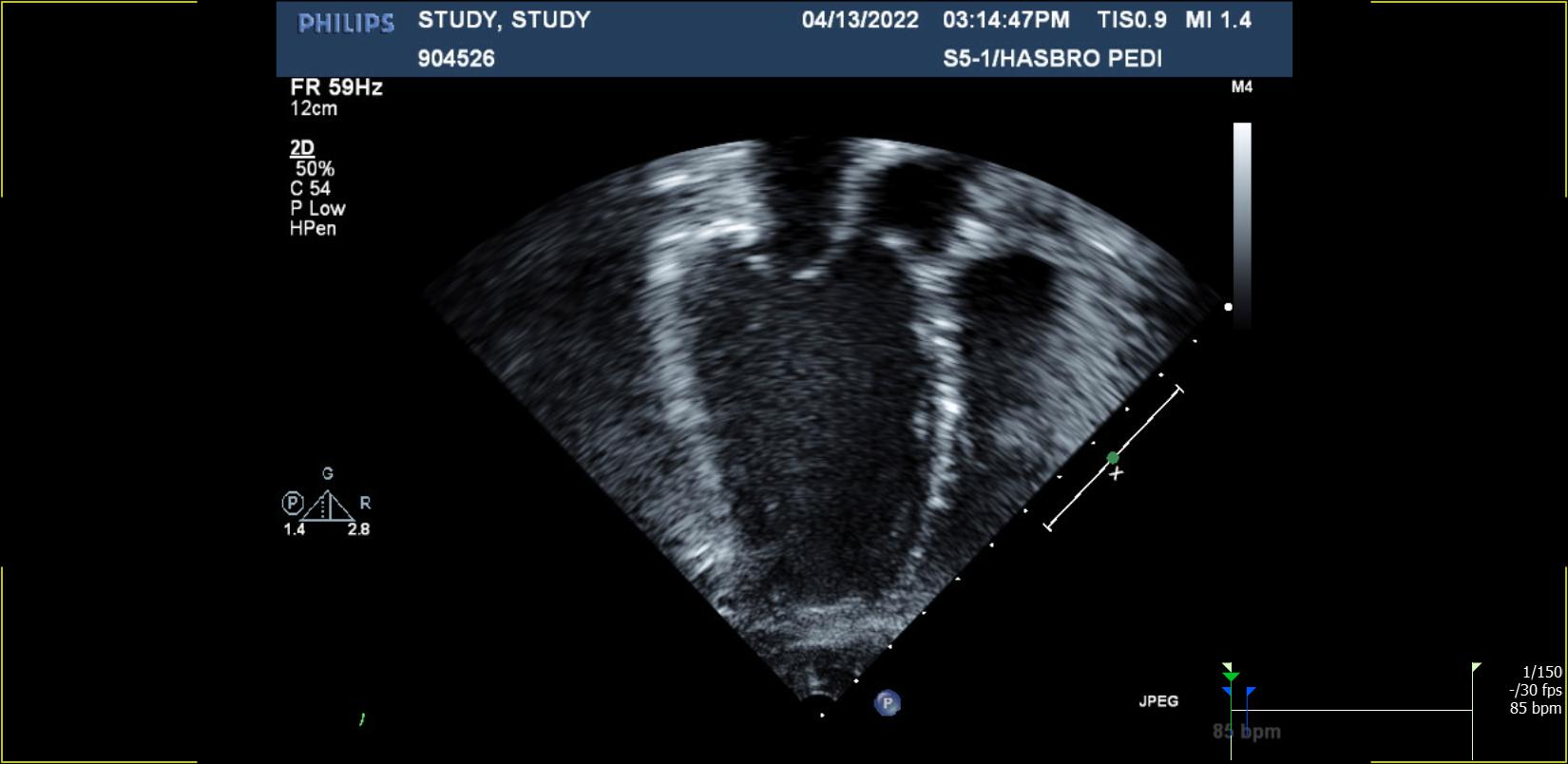 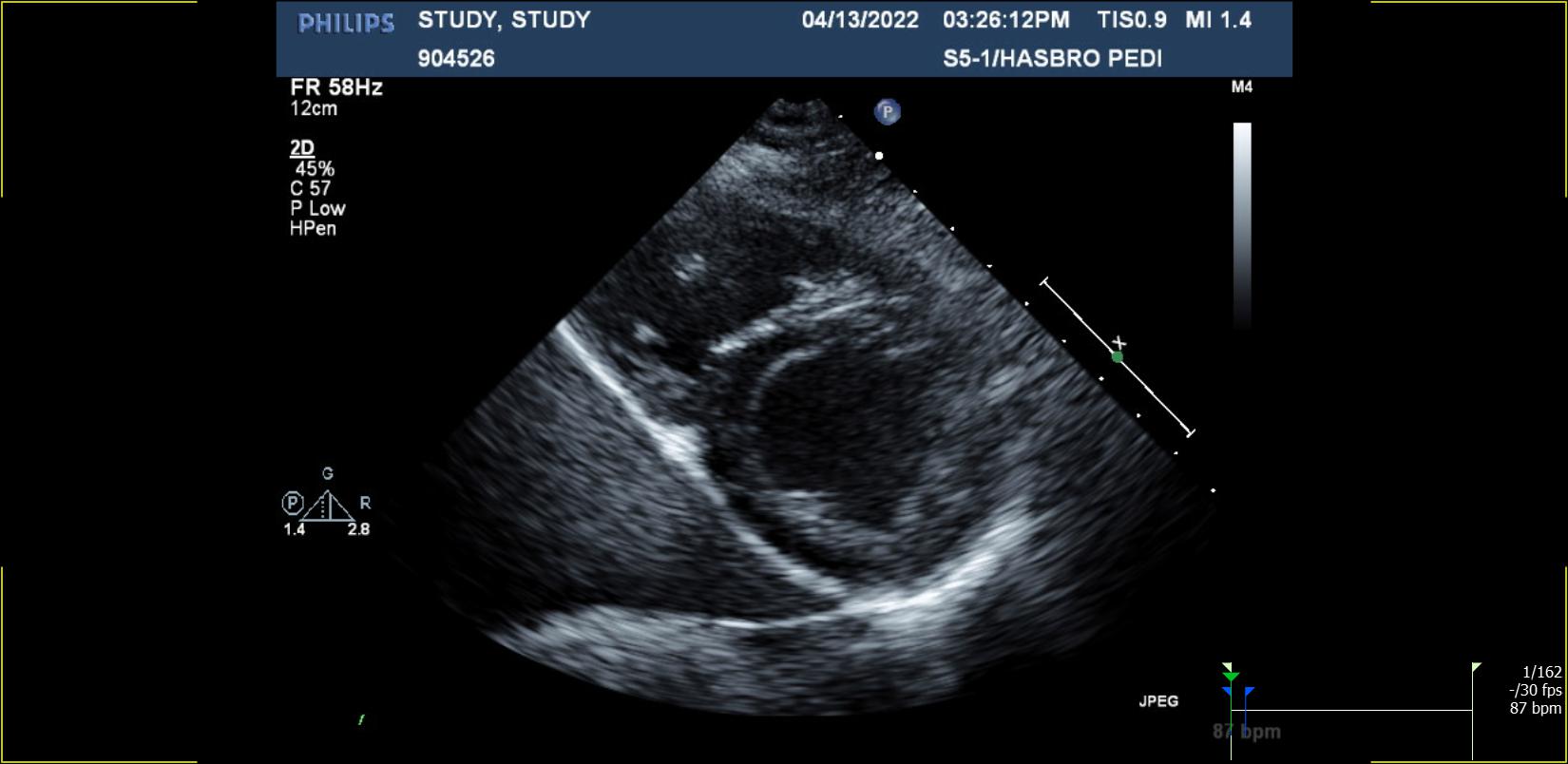 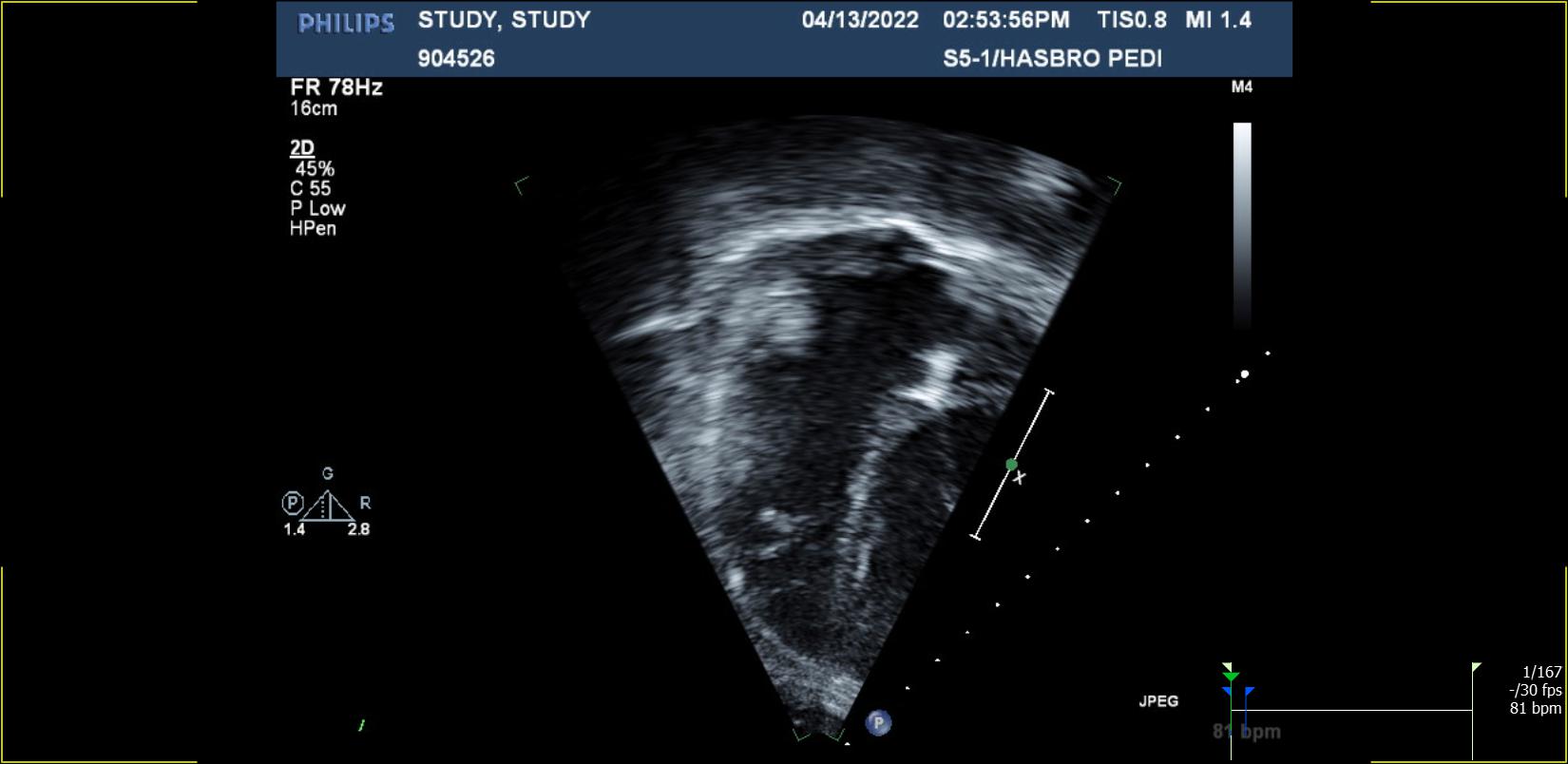 Apical 4-chamber and apical 2-chamber of left ventricle and left atrium-
Please acquire images focused on the LV and LA individually.2D focused on the left ventricular only (include annulus and 1/4 of LA).2D zoom on left atrium only.
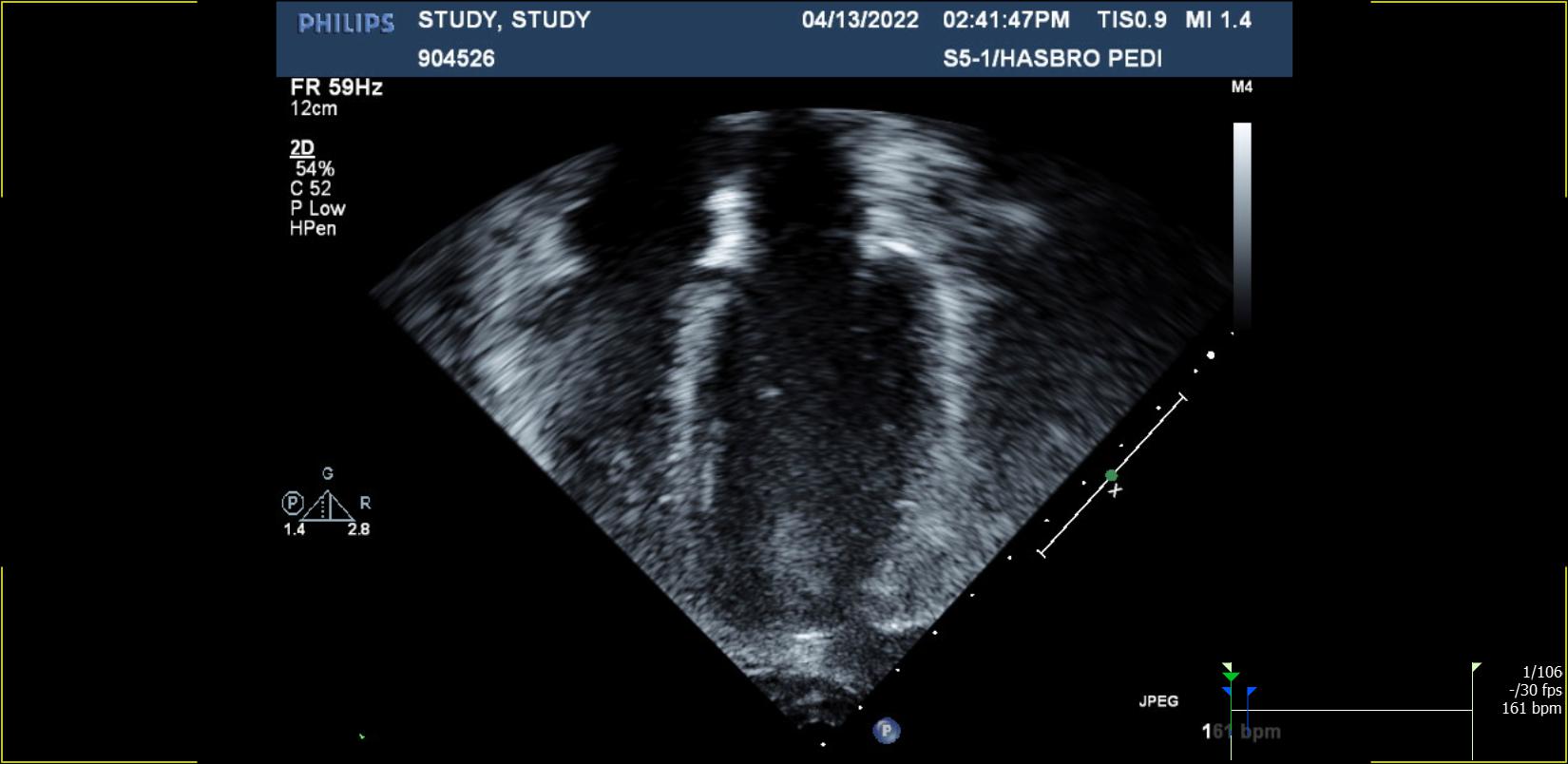 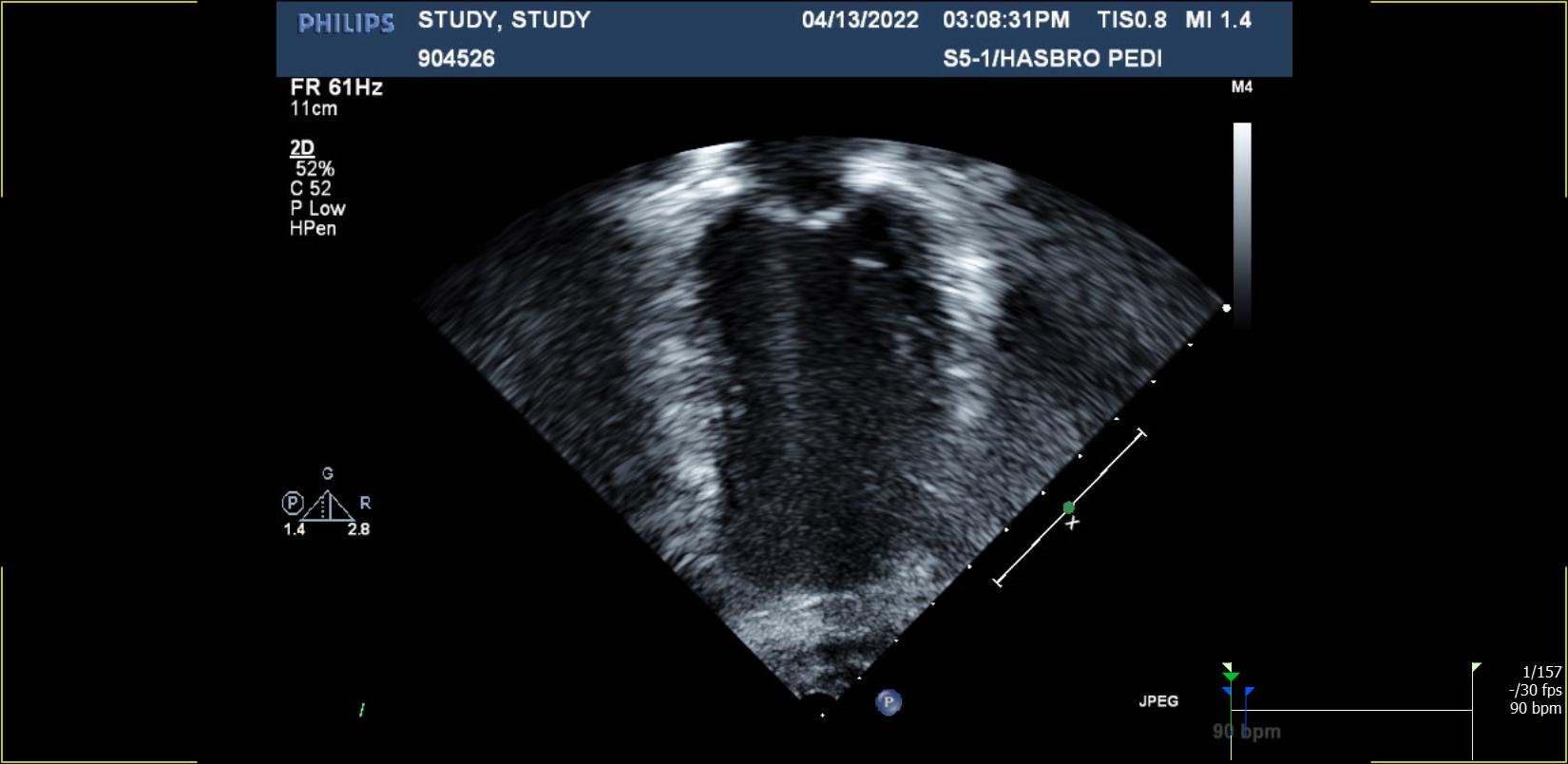 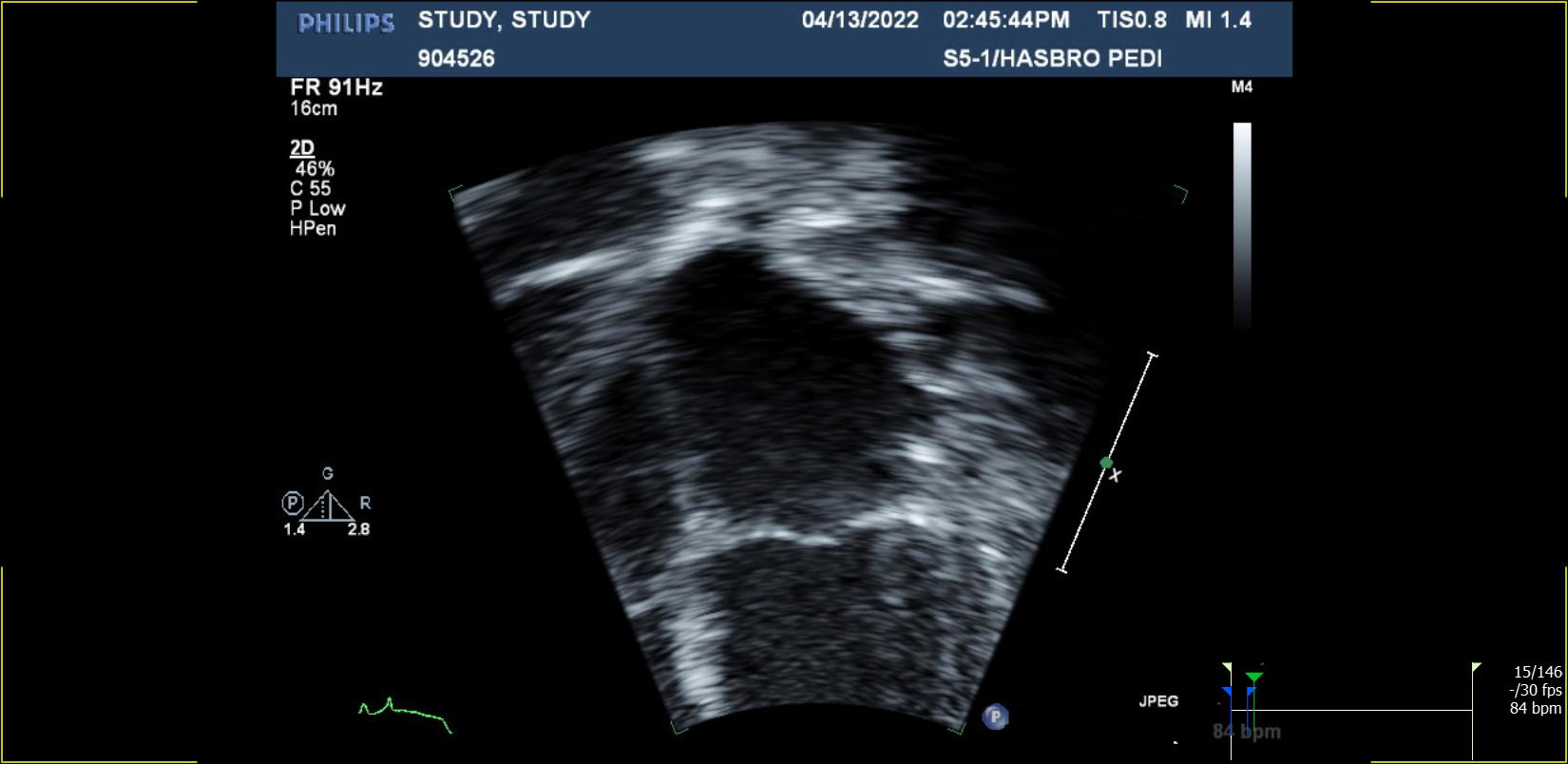 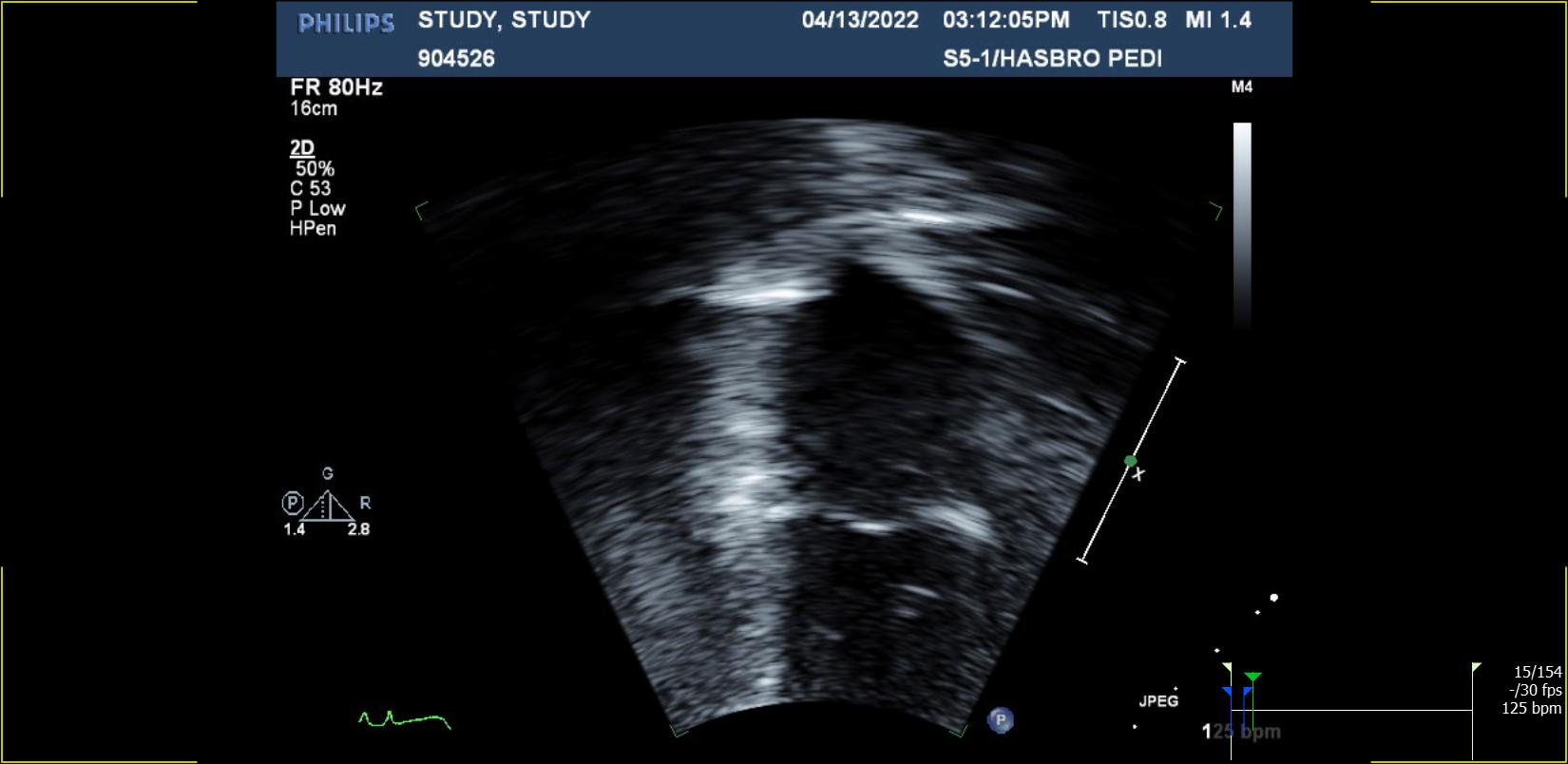 Apical 4-chamber right ventricle
Please acquire images focused on the RV Please include both the epicardium and endocardium of the RV free wall in a RV focused apical 4-chamber view.
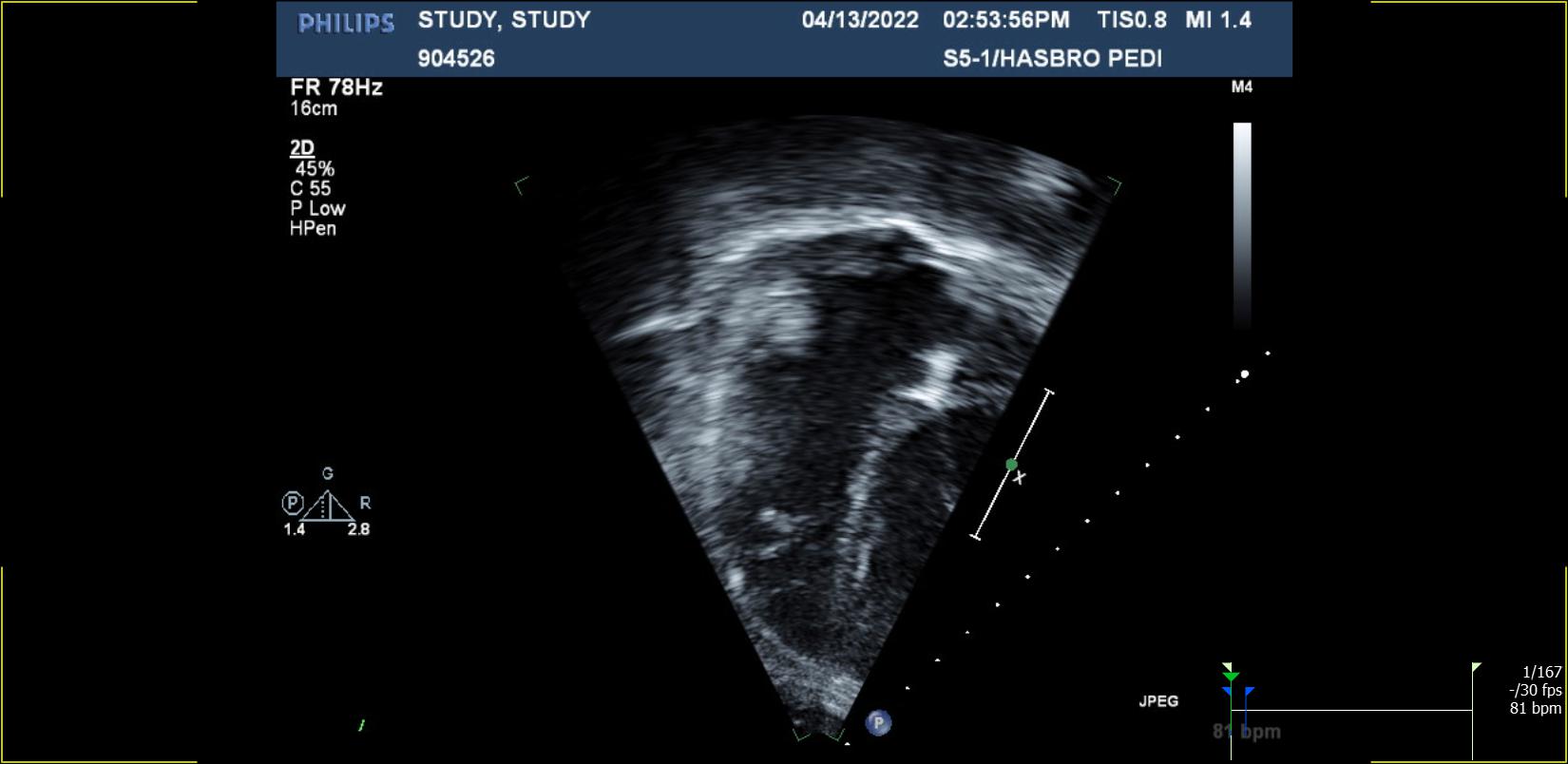 Foreshortening
In apical imaging planes, the maximum cavity lengths must be displayed and should be the same in all apical images. It is very important to avoid foreshortening of the ventricular cavities, especially of the left ventricle.
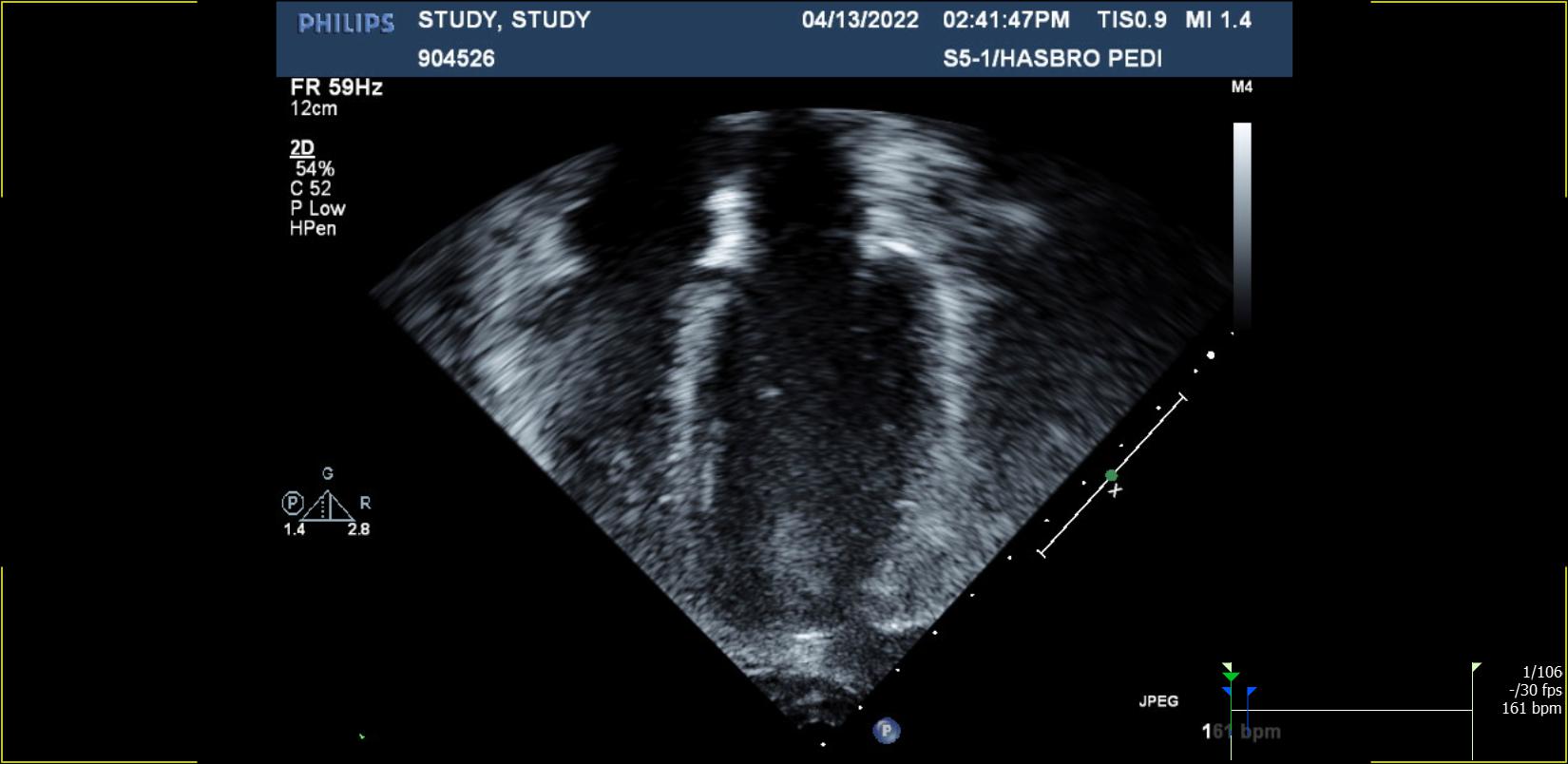 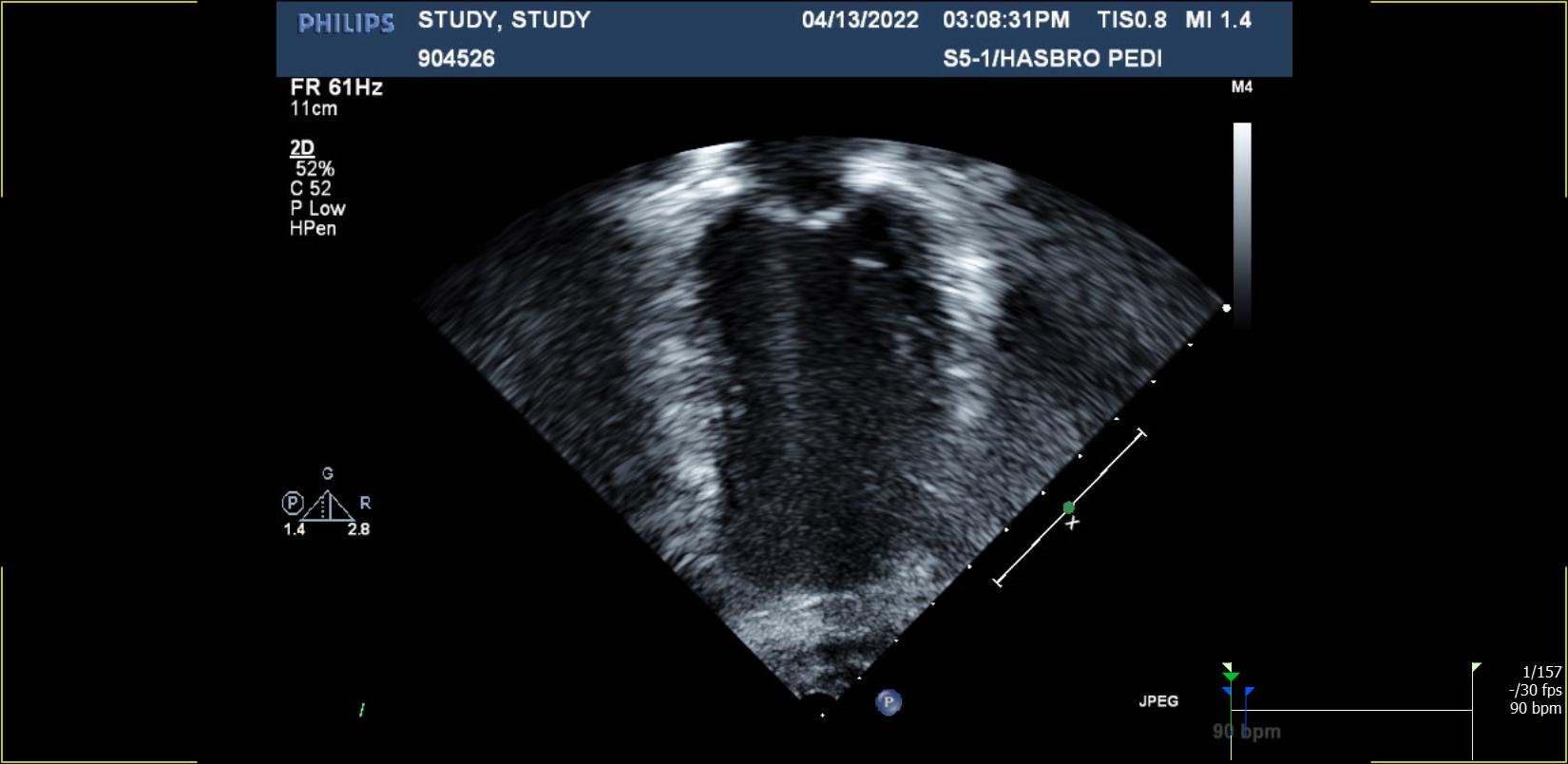 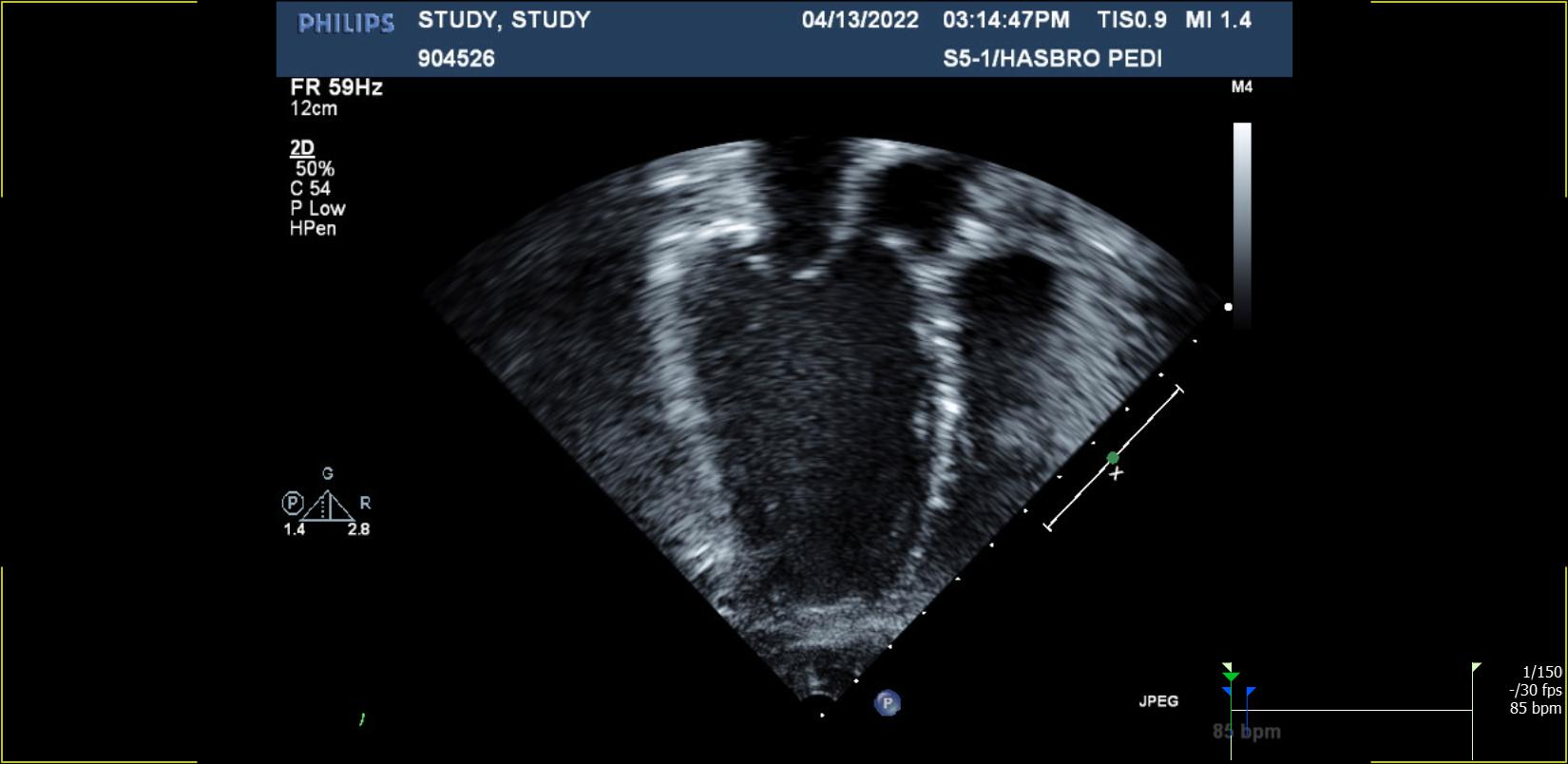